The Duffy School addition & renovation
Penn State AE 
Senior Capstone Project
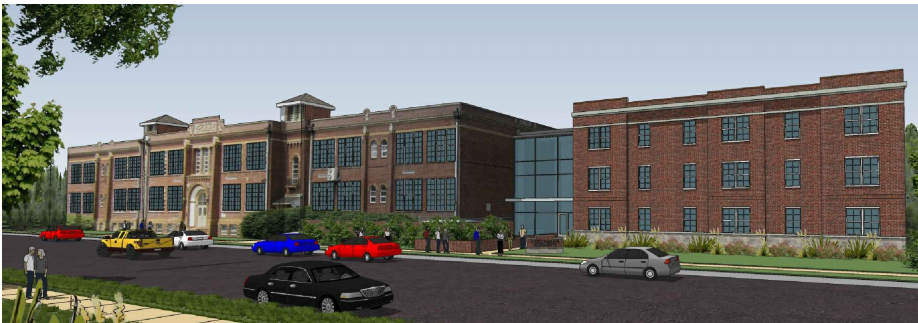 Jeremy Drummond

Construction Option

Advisor: anumba

April 14th, 2014
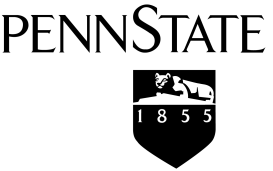 **Rendering of building supplied by Gary Gardner with Owner Permission
Introduction
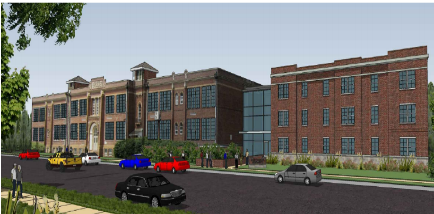 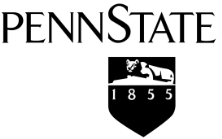 The Duffy School
Addition & Renovation
Jeremy Drummond│ Construction Option
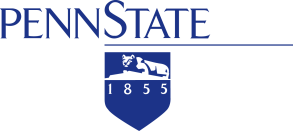 `
Presentation Outline:
I. Introduction
II. Project Overview
III. Analysis #1: Rooftop Solar Panels
In-Place vs. Virtual Mockups
Virtual Mockup Development
Virtual Mockup Implementation
Conclusion & Recommendation
IV. Analysis #2: Façade Prefabrication
Current vs. Prefabricated Façade
Mechanical Breadth Analysis
Schedule, Cost & Site Logistics
Conclusion & Recommendations
V. Analysis #3: Revaluating Composite Slab
Lightweight vs. Normal Concrete
Structural Breadth Analysis
Project Impacts
Conclusion & Recommendations
VI. Final Recommendations
VII. Acknowledgements
Presentation Outline:
I. Introduction
II. Project Overview
III. Analysis #1: Rooftop Solar Panels
IV. Analysis #2: Historical Requirements
V. Analysis #3: Prefab Exterior Walls
VI. Final Recommendations
VII. Acknowledgements
Analysis 1 │ Rooftop Solar Panels
Analysis 3 │Prefabricated Exterior Wall Panels
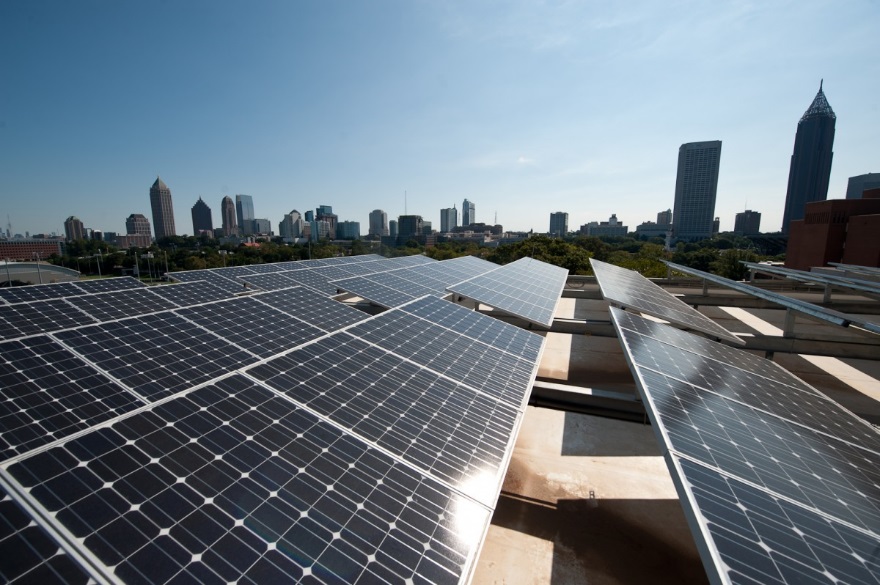 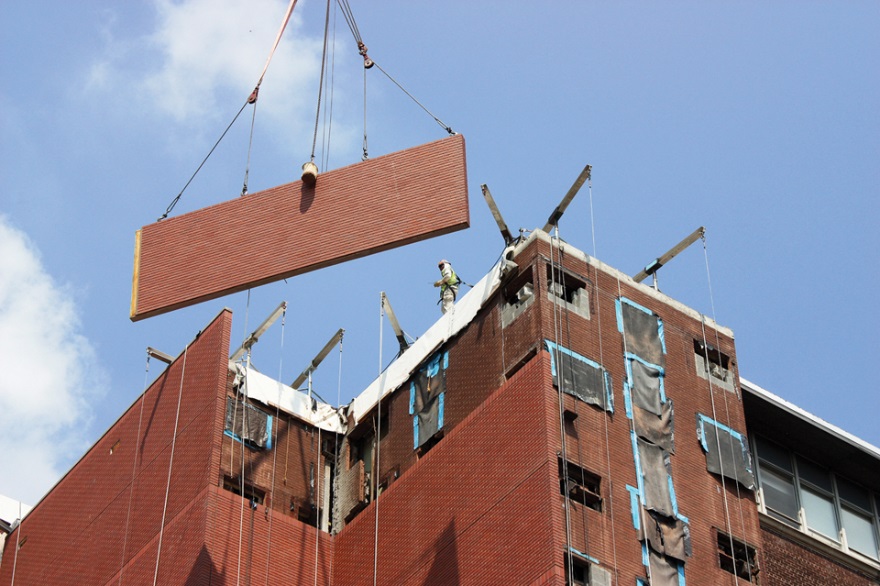 Project  Overview
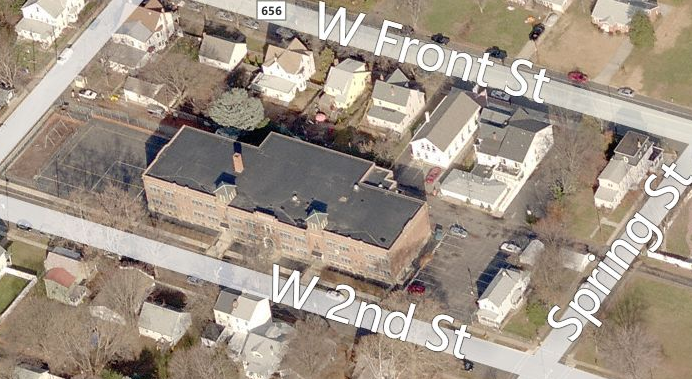 Analysis 2 │Historical Requirements
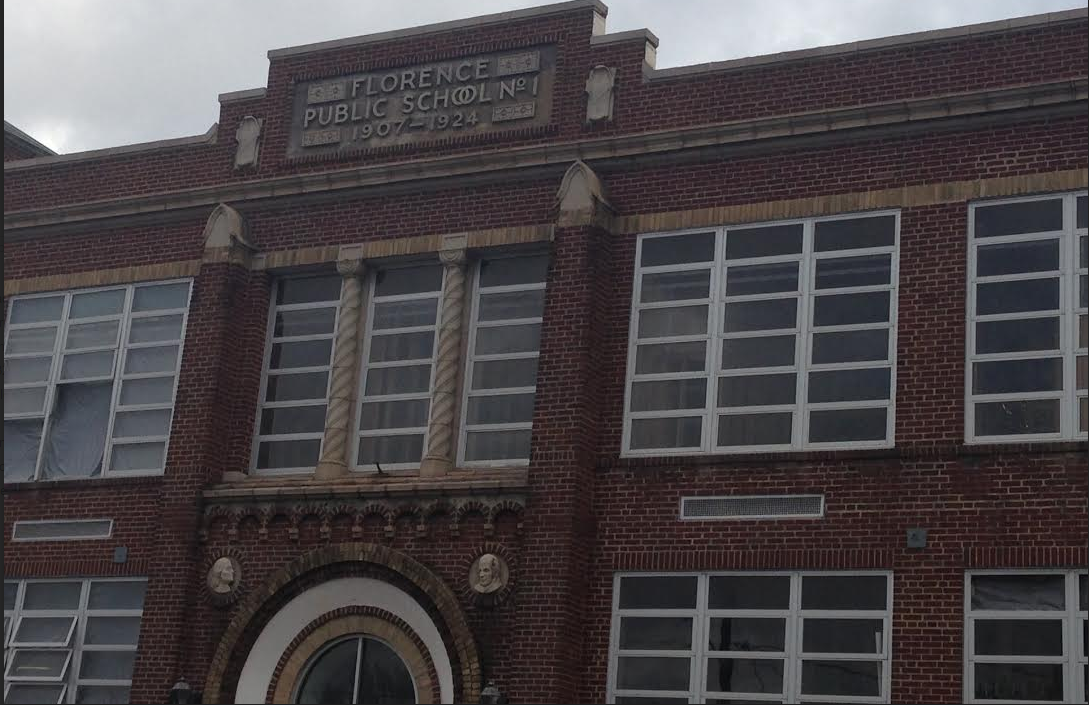 http://www.solar.excluss.com/solar-equipment/solar-panels/
http://cptmfg.com/portfolio/pews.php
Googlemaps.com
Taken by Jeremy Drummond
April 14, 2015
Project Background
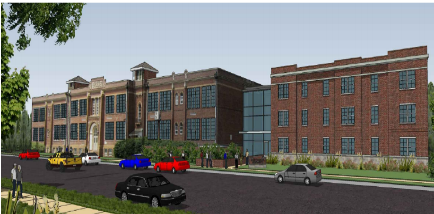 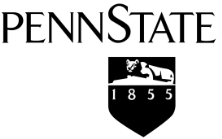 The Duffy School
Addition & Renovation
Jeremy Drummond │ Construction Option
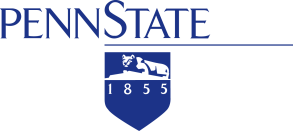 Presentation Outline:
I. Introduction
II. Project Overview
III. Analysis #1: Virtual Mockups
In-Place vs. Virtual Mockups
Virtual Mockup Development
Virtual Mockup Implementation
Conclusion & Recommendation
IV. Analysis #2: Façade Prefabrication
Current vs. Prefabricated Façade
Mechanical Breadth Analysis
Schedule, Cost & Site Logistics
Conclusion & Recommendations
V. Analysis #3: Revaluating Composite Slab
Lightweight vs. Normal Concrete
Structural Breadth Analysis
Project Impacts
Conclusion & Recommendations
VI. Final Recommendations
VII. Acknowledgements
Presentation Outline:
I. Introduction
II. Project Overview
Project Background
III. Analysis #1: Rooftop Solar Panels
IV. Analysis #2: Historical Requirements
V. Analysis #3: Prefab Exterior Walls
VI. Final Recommendations
VII. Acknowledgements
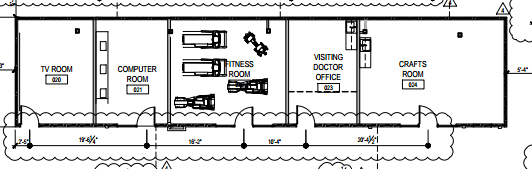 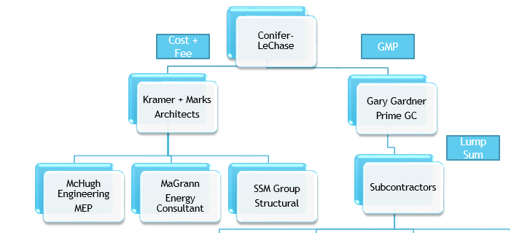 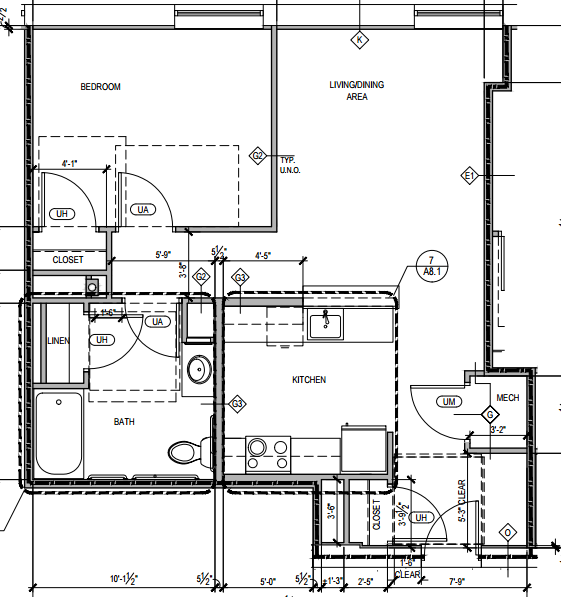 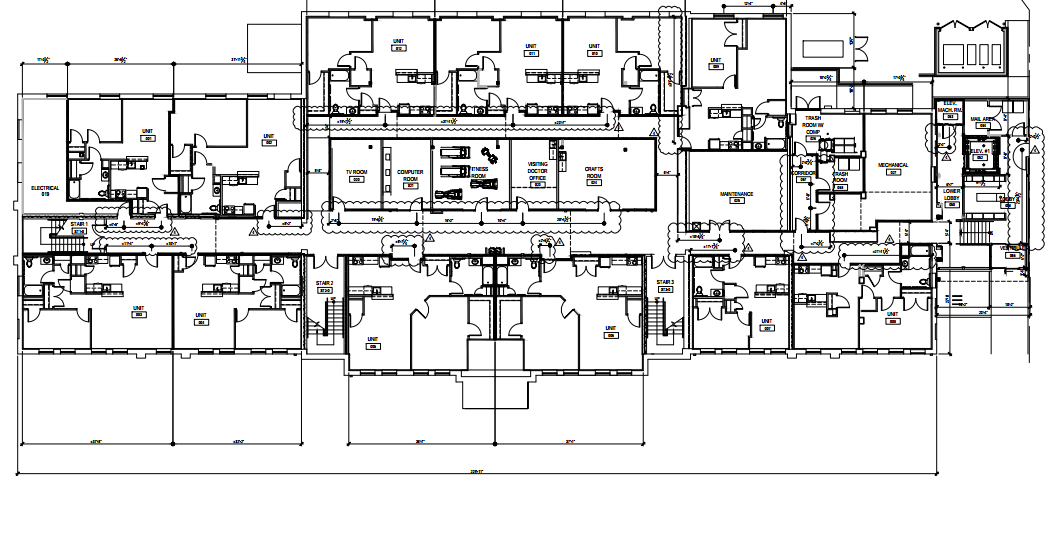 Building History:
Marcella. L Duffy School 1870
Expansion 1950
Closed 2008
Building Use:
Affordable Senior Citizen Apartments
53 New Units
Gym, Entertainment Center, Library, Doctors Office, Kitchen, Etc.
April 14, 2015
[Speaker Notes: 4 classroom school in 1870
Addition in 1950s to k-8
Closed in 2008 due to high cost of hvac]
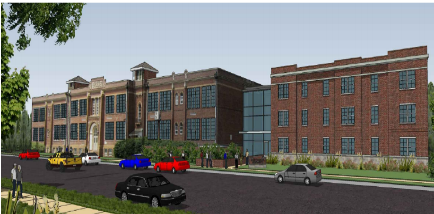 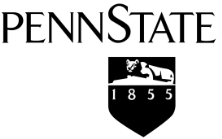 The Duffy School
Addition & Renovation
Jeremy Drummond│ Construction Option
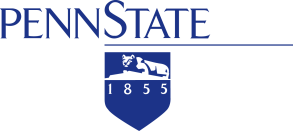 Presentation Outline:
I. Introduction
II. Project Overview
III. Analysis #1: Virtual Mockups
In-Place vs. Virtual Mockups
Virtual Mockup Development
Virtual Mockup Implementation
Conclusion & Recommendation
IV. Analysis #2: Façade Prefabrication
Current vs. Prefabricated Façade
Mechanical Breadth Analysis
Schedule, Cost & Site Logistics
Conclusion & Recommendations
V. Analysis #3: Revaluating Composite Slab
Lightweight vs. Normal Concrete
Structural Breadth Analysis
Project Impacts
Conclusion & Recommendations
VI. Final Recommendations
VII. Acknowledgements
Presentation Outline:
I. Introduction
II. Project Overview
III. Analysis #1: Rooftop Solar Panels
Problem Identification
Components
Feasibility Analysis
Electrical Breadth
Implementation & Recommendation
IV. Analysis #2: Historical Requirements
V. Analysis #3: Prefab Exterior Walls
VI. Final Recommendations
VII. Acknowledgements
Analysis #1 
Implementing Rooftop Solar Panels
April 14, 2015
Energy Costs
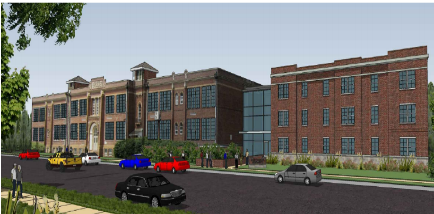 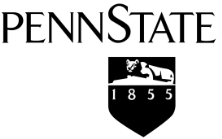 The Duffy School
Addition & Renovation
Jeremy Drummond │ Construction Option
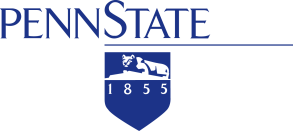 Presentation Outline:
I. Introduction
II. Project Overview
III. Analysis #1: Virtual Mockups
In-Place vs. Virtual Mockups
Virtual Mockup Development
Virtual Mockup Implementation
Conclusion & Recommendation
IV. Analysis #2: Façade Prefabrication
Current vs. Prefabricated Façade
Mechanical Breadth Analysis
Schedule, Cost & Site Logistics
Conclusion & Recommendations
V. Analysis #3: Revaluating Composite Slab
Lightweight vs. Normal Concrete
Structural Breadth Analysis
Project Impacts
Conclusion & Recommendations
VI. Final Recommendations
VII. Acknowledgements
Presentation Outline:
I. Introduction
II. Project Overview
III. Analysis #1: Virtual Mockups
Problem Identification
Components
Feasibility Analysis
Electrical Breadth
Implementation & Recommendation
IV. Analysis #2: Historical Requirements
V. Analysis #3: Prefab Exterior Walls 
VI. Final Recommendations
VII. Acknowledgements
Problem Identification:
Affordable Apartments
Apartment Amenities
Payment Method?
Proposed Solution:
Rooftop Solar Panels

Research Goal:
Different types of photovoltaic systems
Sunlight Properties
Cost vs. Schedule
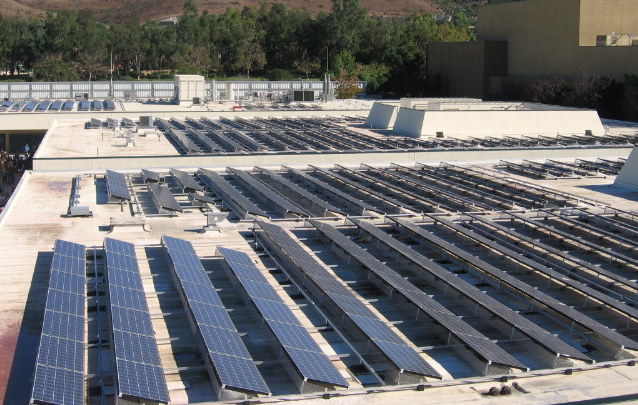 http://www.solar.excluss.com/solar-equipment/solar-panels/
April 14, 2015
[Speaker Notes: 7 apts for 30% below medium income
20 for 50%
21 for 60%
5 for homeless]
Solar Panel Components
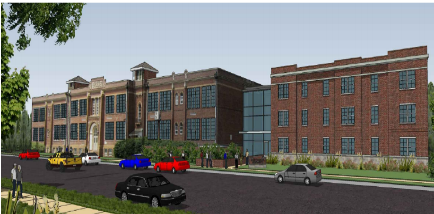 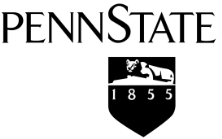 The Duffy School
Addition & Renovation
Jeremy Drummond │ Construction Option
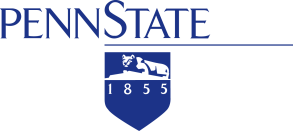 Presentation Outline:
I. Introduction
II. Project Overview
III. Analysis #1: Virtual Mockups
In-Place vs. Virtual Mockups
Virtual Mockup Development
Virtual Mockup Implementation
Conclusion & Recommendation
IV. Analysis #2: Façade Prefabrication
Current vs. Prefabricated Façade
Mechanical Breadth Analysis
Schedule, Cost & Site Logistics
Conclusion & Recommendations
V. Analysis #3: Revaluating Composite Slab
Lightweight vs. Normal Concrete
Structural Breadth Analysis
Project Impacts
Conclusion & Recommendations
VI. Final Recommendations
VII. Acknowledgements
Presentation Outline:
I. Introduction
II. Project Overview
III. Analysis #1: Virtual Mockups
Problem Identification
Components
Feasibility Analysis
Electrical Breadth
Implementation & Recommendation
IV. Analysis #2: Historical Requirements
V. Analysis #3: Prefab Exterior Walls
VI. Final Recommendations
VII. Acknowledgements
System:
Grid-tied system
4 rows of 9 panels (36 panels)
SunPower X21- 345 Panel
UltraLITE Model ELU14000 Centralized Inverter 
IronRidge XR1000
Placement:
New Addition
EPDM Roof
Inverter Location
AC panel and utility tie in located in RM
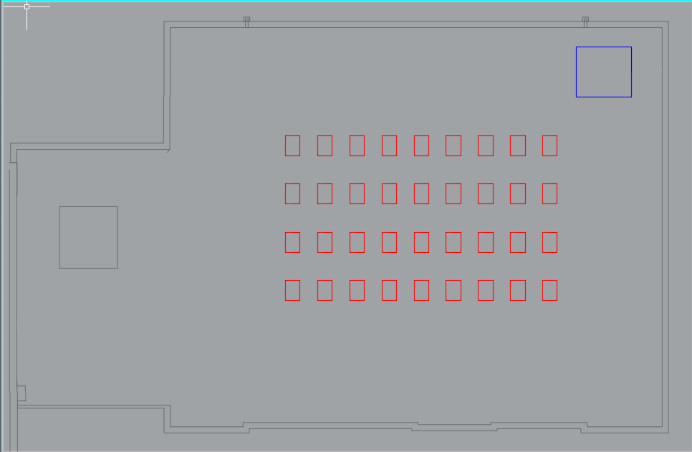 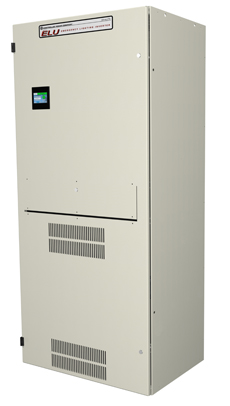 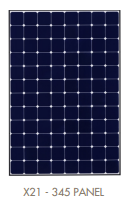 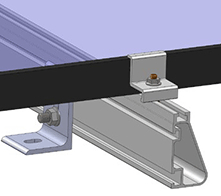 Created by Jeremy Drummond
April 14, 2015
Feasibility Analysis
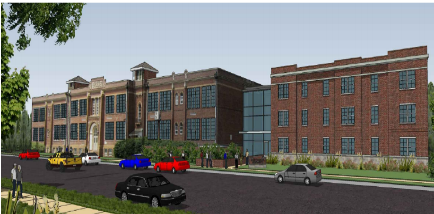 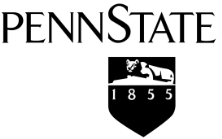 The Duffy School
Addition & Renovation
Jeremy Drummond │ Construction Option
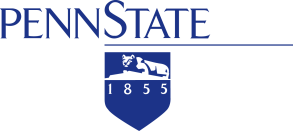 Presentation Outline:
I. Introduction
II. Project Overview
III. Analysis #1: Virtual Mockups
In-Place vs. Virtual Mockups
Virtual Mockup Development
Virtual Mockup Implementation
Conclusion & Recommendation
IV. Analysis #2: Façade Prefabrication
Current vs. Prefabricated Façade
Mechanical Breadth Analysis
Schedule, Cost & Site Logistics
Conclusion & Recommendations
V. Analysis #3: Revaluating Composite Slab
Lightweight vs. Normal Concrete
Structural Breadth Analysis
Project Impacts
Conclusion & Recommendations
VI. Final Recommendations
VII. Acknowledgements
Presentation Outline:
I. Introduction
II. Project Overview
III. Analysis #1: Rooftop solar Panels
Problem Identification
Components
Feasibility Analysis
Electrical Breadth
Implementation & Recommendation
IV. Analysis #2: Historical Requirements
V. Analysis #3: Prefab Exterior Walls
VI. Final Recommendations
VII. Acknowledgements
Schedule:
Installation Process
Longest Task
Total- 18.5 Days
Cost:
Prices
Installation
Total- $69,270
April 14, 2015
Electrical Breadth
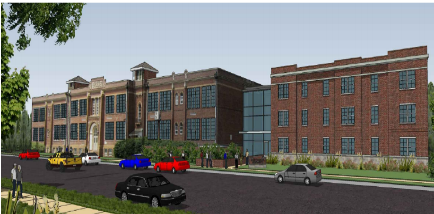 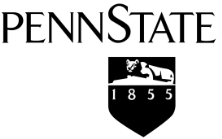 The Duffy School
Addition & Renovation
Jeremy Drummond │ Construction Option
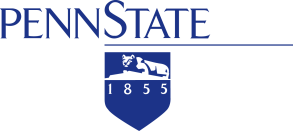 Presentation Outline:
I. Introduction
II. Project Overview
III. Analysis #1: Rooftop solar Panels
Problem Identification
Components
Feasibility Analysis
Electrical Breadth
Implementation & Recommendation
IV. Analysis #2: Historical Requirements
V. Analysis #3: Prefab Exterior Walls
VI. Final Recommendations
VII. Acknowledgements
Shading:
Power Usage:
Receptacles
Lighting
Dryer
Washer
Refrigerator
Fireplace
Exercise Equipment
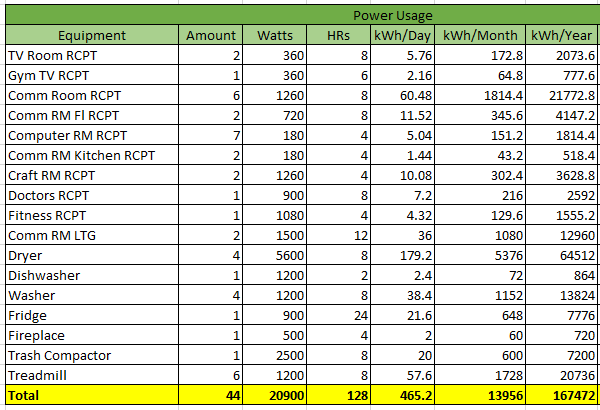 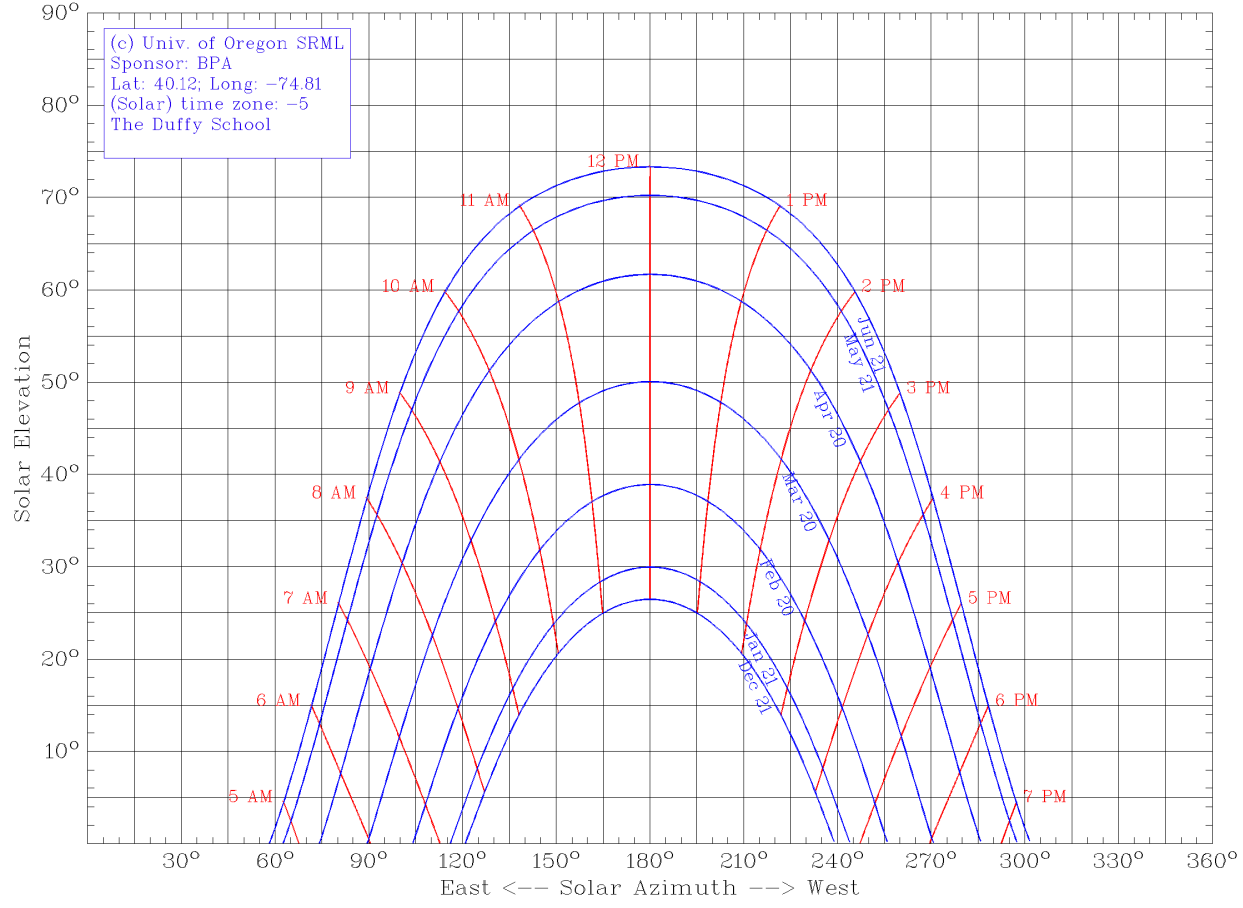 April 14, 2015
Electrical Breadth
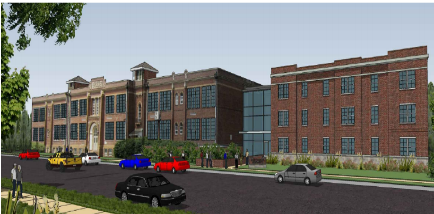 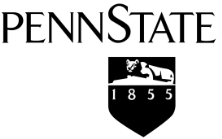 The Duffy School
Addition & Renovation
Jeremy Drummond │ Construction Option
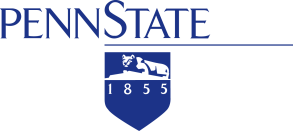 Payback Period:
Total Cost- $69,270
36 Panels
kWh
Electrical Rate
Federal Cash Incentive
Presentation Outline:
I. Introduction
II. Project Overview
III. Analysis #1: Rooftop solar Panels
Problem Identification
Components
Feasibility Analysis
Electrical Breadth
Implementation & Recommendation
IV. Analysis #2: Historical Requirements
V. Analysis #3: Prefab Exterior Walls
VI. Final Recommendations
VII. Acknowledgements
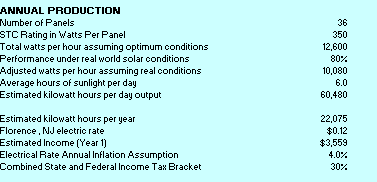 Payback Period:
Annual Energy Value- $3,559
Annual System Output-
11 Years
Payback Period:
Total Cost- $69,270
36 Panels
60480 kWh per day Output
Electrical Rate- $0.12
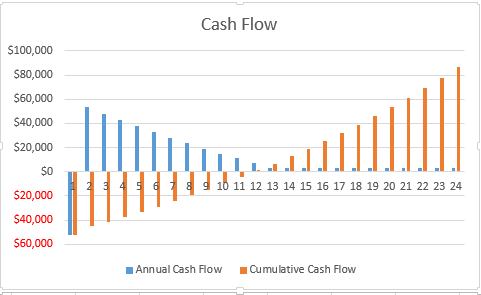 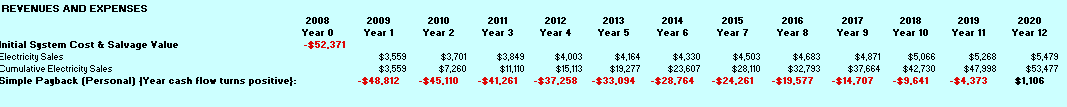 April 14, 2015
Solar Panel Implementation
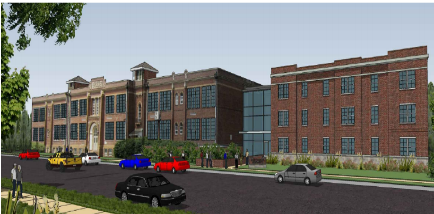 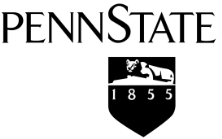 The Duffy School
Addition & Renovation
Jeremy Drummond │ Construction Option
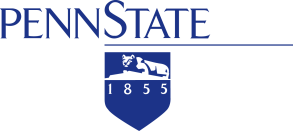 Presentation Outline:
I. Introduction
II. Project Overview
III. Analysis #1: Virtual Mockups
In-Place vs. Virtual Mockups
Virtual Mockup Development
Virtual Mockup Implementation
Conclusion & Recommendation
IV. Analysis #2: Façade Prefabrication
Current vs. Prefabricated Façade
Mechanical Breadth Analysis
Schedule, Cost & Site Logistics
Conclusion & Recommendations
V. Analysis #3: Revaluating Composite Slab
Lightweight vs. Normal Concrete
Structural Breadth Analysis
Project Impacts
Conclusion & Recommendations
VI. Final Recommendations
VII. Acknowledgements
Presentation Outline:
I. Introduction
II. Project Overview
III. Analysis #1: Rooftop Solar Panels
Problem Identification
Components
Feasibility Analysis
Electrical Breadth
Implementation & Recommendation
IV. Analysis #2: Historical Requirements
V. Analysis #3: Prefab Exterior Walls
VI. Final Recommendations
VII. Acknowledgements
Recommendation:
Implement Rooftop Solar Panels

Potential Value Added:
Occupant Satisfaction
Profit after 11 years
NJ Green Checklist
Schedule Impact:
18.5 Days
Schedule Implications:









Design Phase: Implement Early
Design-Review meetings between project participants & end users
Changes can be costly to implement later in the project lifecycle
Construction Phase: During interior finishes
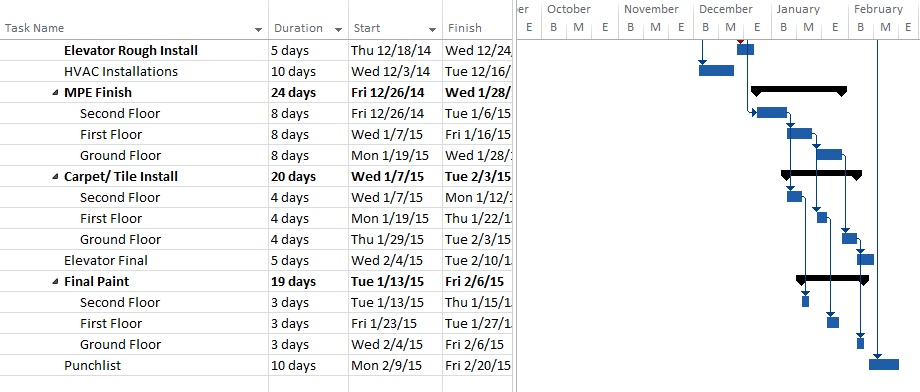 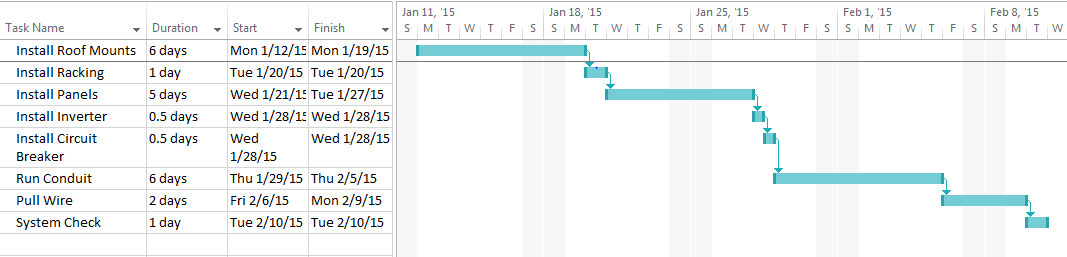 Cost Impact:
$69,270
April 14, 2015
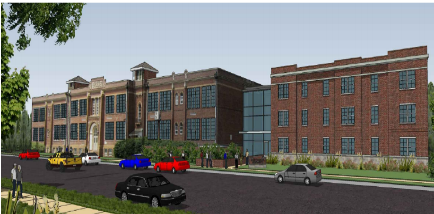 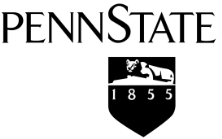 The Duffy School
Addition & Renovation
Jeremy Drummond │ Construction Option
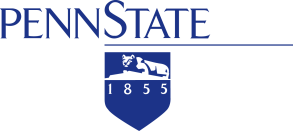 Presentation Outline:
I. Introduction
II. Project Overview
III. Analysis #1: Virtual Mockups
In-Place vs. Virtual Mockups
Virtual Mockup Development
Virtual Mockup Implementation
Conclusion & Recommendation
IV. Analysis #2: Façade Prefabrication
Current vs. Prefabricated Façade
Mechanical Breadth Analysis
Schedule, Cost & Site Logistics
Conclusion & Recommendations
V. Analysis #3: Revaluating Composite Slab
Lightweight vs. Normal Concrete
Structural Breadth Analysis
Project Impacts
Conclusion & Recommendations
VI. Final Recommendations
VII. Acknowledgements
Presentation Outline:
I. Introduction
II. Project Overview
III. Analysis #1: rooftop solar panels
IV. Analysis #2: Historical Requirements
Current vs. Prefabricated Façade
Panel Design
Mechanical Breadth Analysis
Panel Implementation
Conclusion & Recommendations
V. Analysis #3: prefab exterior Walls
VI. Final Recommendations
VII. Acknowledgements
Analysis #2
Historical Requirements
April 14, 2015
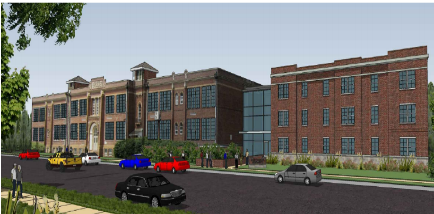 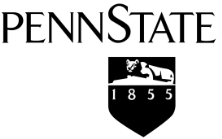 The Duffy School
Addition & Renovation
Requirements
Jeremy Drummond │ Construction Option
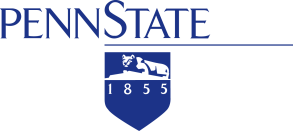 Presentation Outline:
I. Introduction
II. Project Overview
III. Analysis #1: rooftop solar panels
IV. Analysis #2: Historical Requirements
Requirements
Historical Consultant
Conclusion & Recommendations
V. Analysis #3: prefab exterior Walls
VI. Final Recommendations
VII. Acknowledgements
Requirements:
Chalkboards
Trim
Tin Ceilings
Border
Panels
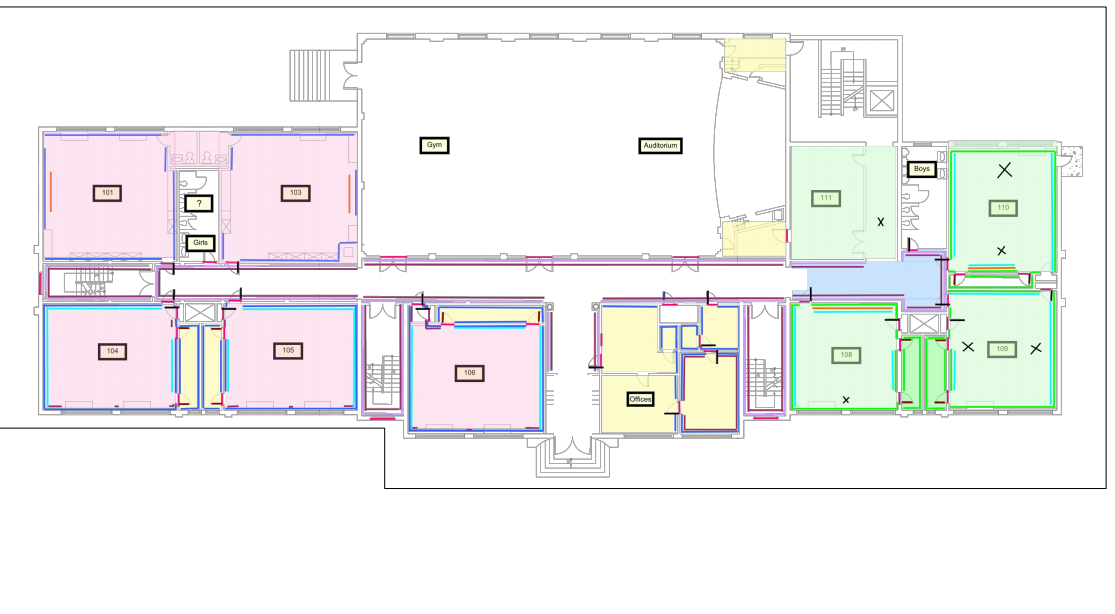 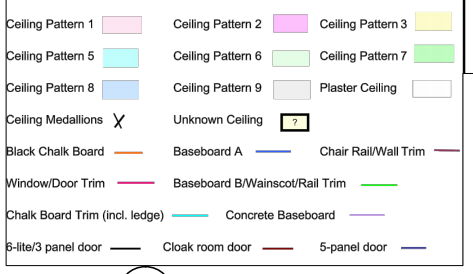 Provided by Gary Gardner Construction
Provided by Gary Gardner Construction
April 14, 2015
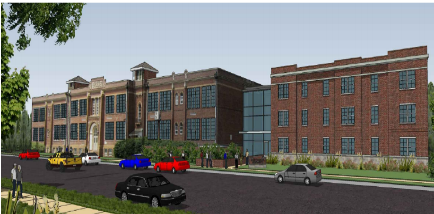 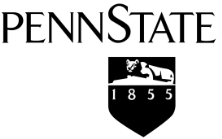 The Duffy School
Addition & Renovation
Historical Consultant
Jeremy Drummond │ Construction Option
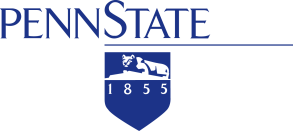 Presentation Outline:
I. Introduction
II. Project Overview
III. Analysis #1: rooftop solar panels
IV. Analysis #2: Historical Requirements
Requirements
Historical consultant
Conclusion & Recommendations
V. Analysis #3: prefab exterior Walls
VI. Final Recommendations
VII. Acknowledgements
Consultant:
Keystone Preservation Group
Location
Previous Projects
Cost???
Issue #1:
Current Storage
Item Movement
On-Site Containers
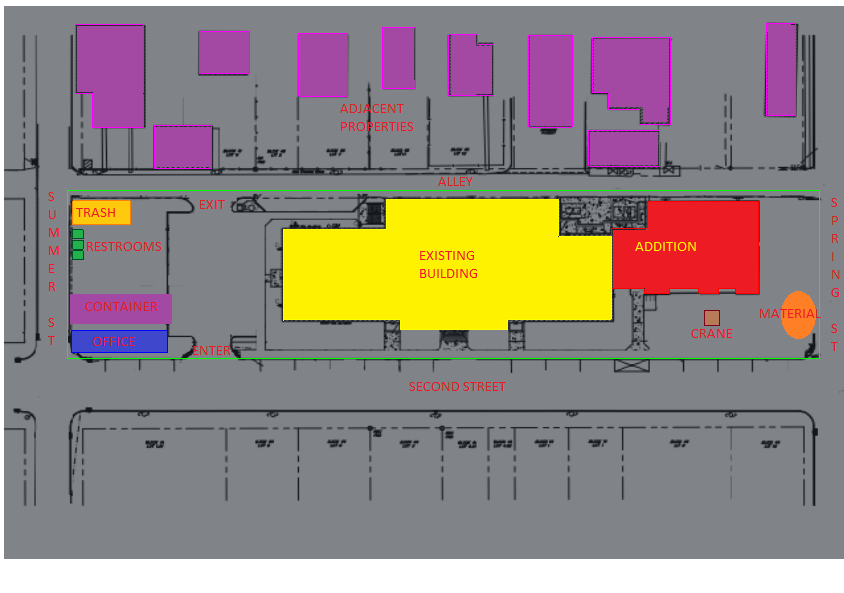 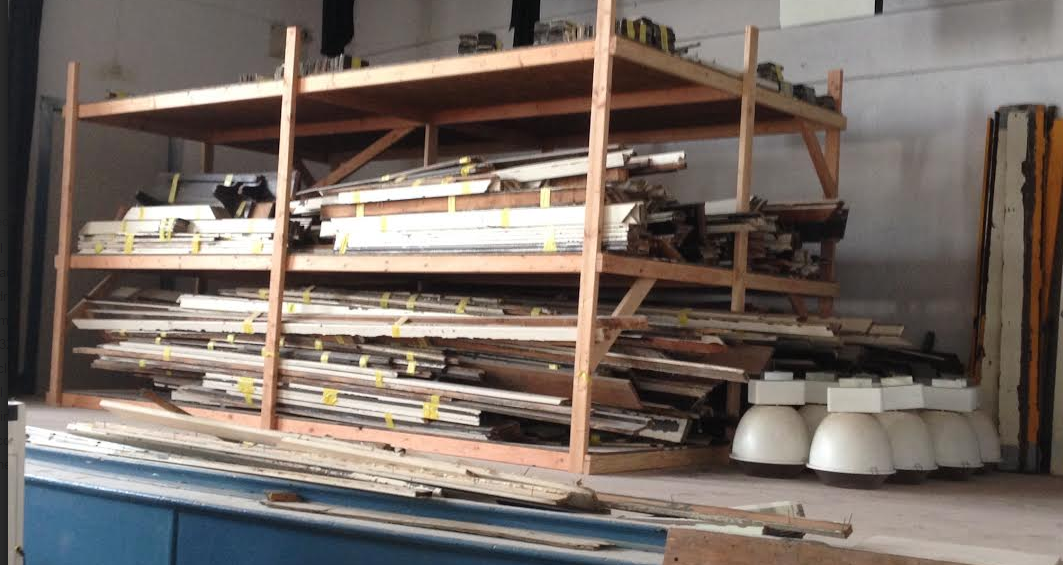 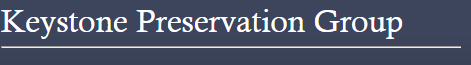 Taken by Jeremy Drummond
Created by Jeremy Drummond
April 14, 2015
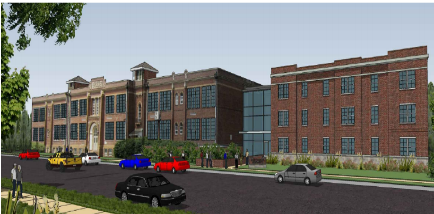 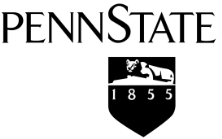 The Duffy School
Addition & Renovation
Historical Consultant
Jeremy Drummond │ Construction Option
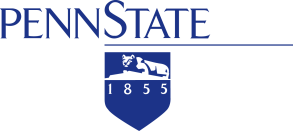 Presentation Outline:
I. Introduction
II. Project Overview
III. Analysis #1: rooftop solar panels
IV. Analysis #2: Historical Requirements
Requirements
Historical consultant
Conclusion & Recommendations
V. Analysis #3: prefab exterior Walls
VI. Final Recommendations
VII. Acknowledgements
Issue #2:
Window Procurement
Schedule Delays
Consultant
Issue #3:
Installation Issues
Labeling
Consultant
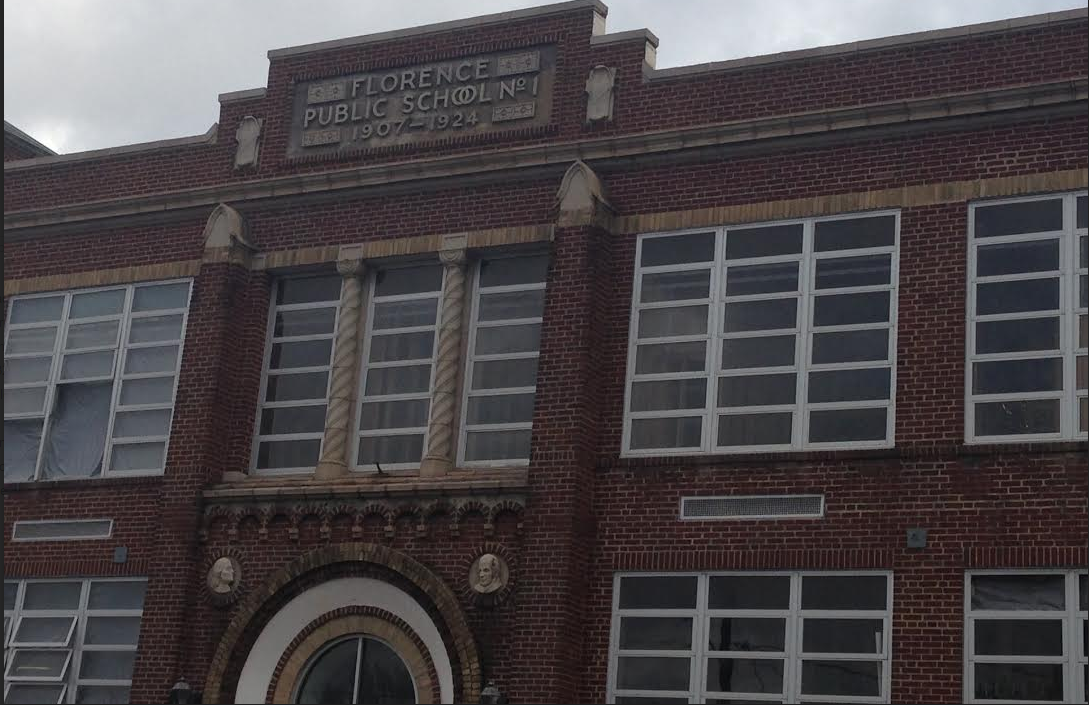 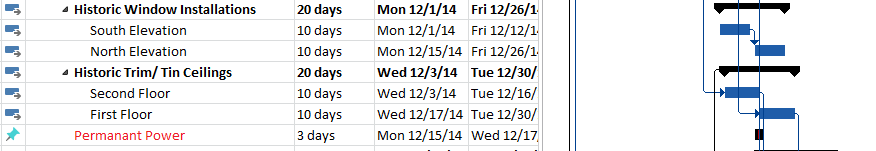 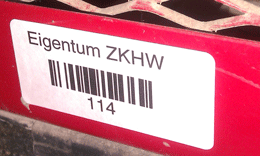 Taken by Jeremy Drummond
Provided by Keystone Preservation Group
Provided by Gary Gardner Construction
April 14, 2015
Implementation
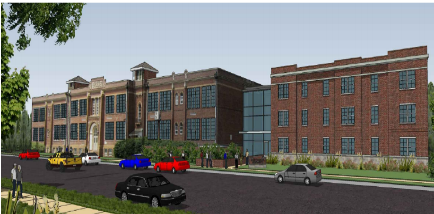 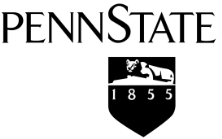 The Duffy School
Addition & Renovation
Jeremy Drummond │ Construction Option
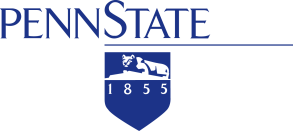 Presentation Outline:
I. Introduction
II. Project Overview
III. Analysis #1: rooftop solar panels
IV. Analysis #2: Historical Requirements
Requirements
Historical consultant
Conclusion & Recommendations
V. Analysis #3: prefab exterior panels
VI. Final Recommendations
VII. Acknowledgements
Presentation Outline:
I. Introduction
II. Project Overview
III. Analysis #1: rooftop solar panels
IV. Analysis #2: Historical Requirements
Requirements
Historical consultant
Conclusion & Recommendations
V. Analysis #3: prefab exterior Walls
VI. Final Recommendations
VII. Acknowledgements
Final Conclusions:
On-Site Storage Container
Material Procurement
Labeling

Recommendation:
Recommend hiring The Keystone Preservation Group to do historical consulting for The Duffy School.
Schedule Impact:
 27 Days
Architectural Breadth
Cost Impact:
+$2,000
April 14, 2015
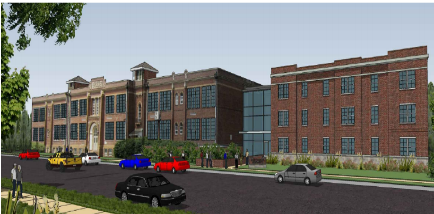 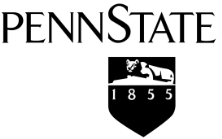 The Duffy School
Addition & Renovation
Jeremy Drummond │ Construction Option
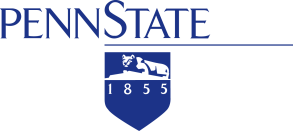 Presentation Outline:
I. Introduction
II. Project Overview
III. Analysis #1: Virtual Mockups
In-Place vs. Virtual Mockups
Virtual Mockup Development
Virtual Mockup Implementation
Conclusion & Recommendation
IV. Analysis #2: Façade Prefabrication
Current vs. Prefabricated Façade
Mechanical Breadth Analysis
Schedule, Cost & Site Logistics
Conclusion & Recommendations
V. Analysis #3: Revaluating Composite Slab
Lightweight vs. Normal Concrete
Structural Breadth Analysis
Project Impacts
Conclusion & Recommendations
VI. Final Recommendations
VII. Acknowledgements
Presentation Outline:
I. Introduction
II. Project Overview
III. Analysis #1: Rooftop Solar Panels
IV. Analysis #2: Historical Requirements
V. Analysis #3: Prefab Exterior Walls
Current vs. Prefabricated Façade
Panel Design
Panel Implementation
Conclusion & Recommendations
VI. Final Recommendations
VII. Acknowledgements
Analysis #3
Prefabricated Exterior Wall Panels
April 14, 2015
Façade Comparison
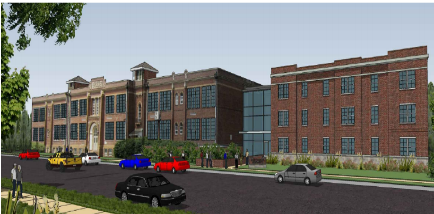 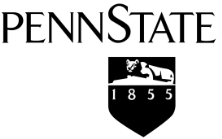 The Duffy School
Addition & Renovation
Jeremy Drummond │ Construction Option
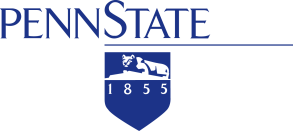 Presentation Outline:
I. Introduction
II. Project Overview
III. Analysis #1: Virtual Mockups
In-Place vs. Virtual Mockups
Virtual Mockup Development
Virtual Mockup Implementation
Conclusion & Recommendation
IV. Analysis #2: Façade Prefabrication
Current vs. Prefabricated Façade
Mechanical Breadth Analysis
Schedule, Cost & Site Logistics
Conclusion & Recommendations
V. Analysis #3: Revaluating Composite Slab
Lightweight vs. Normal Concrete
Structural Breadth Analysis
Project Impacts
Conclusion & Recommendations
VI. Final Recommendations
VII. Acknowledgements
Presentation Outline:
I. Introduction
II. Project Overview
III. Analysis #1: Rooftop Solar Panels
IV. Analysis #2: Historical Requirements
V. Analysis #3: Prefab Exterior Walls
Current vs. Prefabricated Façade
Panel Design
Panel Implementation
Conclusion & Recommendations
VI. Final Recommendations
VII. Acknowledgements
Proposed Facade:
9” Insulated Precast Panel
Embedded Thin Brick
Cost = $32/SF
Erection = 8 panels/ day
Opportunity Identification:
Time & Labor Intensive
Site Congestion
Weather Delays
Critical Path
Original Façade:
3.5” Brick on Wood Stud
Cost
Schedule
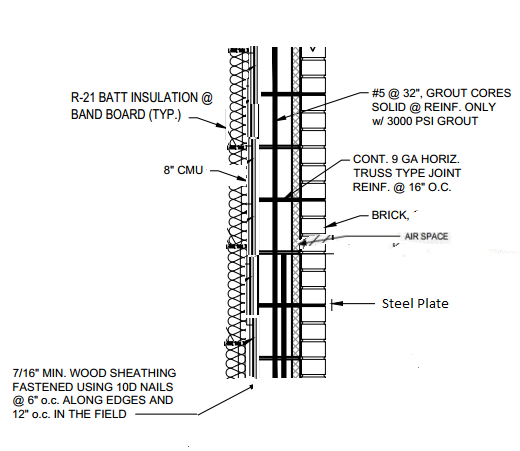 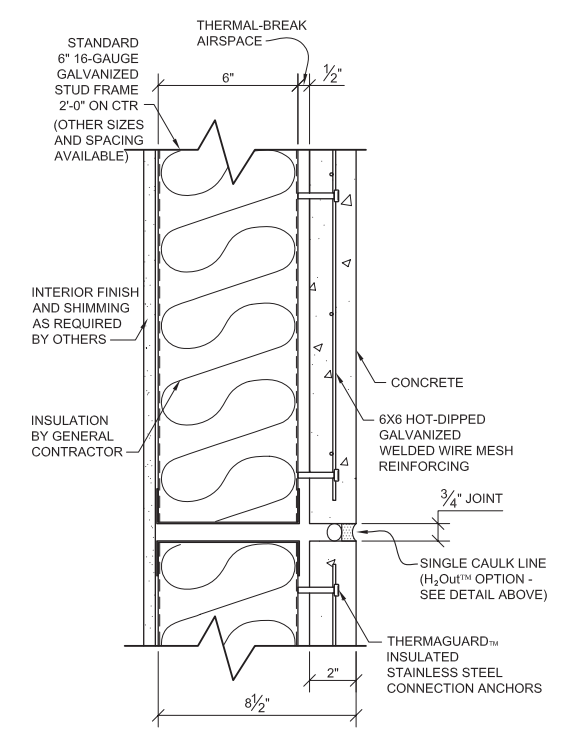 Research Goals:
Identify alternative  panel
Reduce schedule & cost
Reduce site congestion & trade coordination on site
Provided by Gary Gardner Construction
Slenderwall.com
April 14, 2015
Panel Design
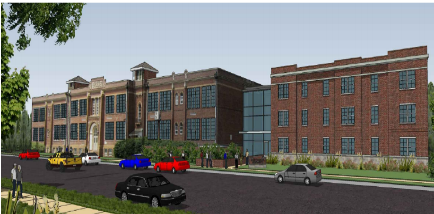 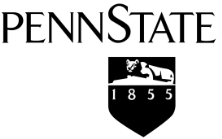 The Duffy School
Addition & Renovation
Jeremy Drummond │ Construction Option
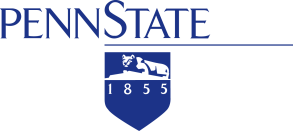 Presentation Outline:
I. Introduction
II. Project Overview
III. Analysis #1: Virtual Mockups
In-Place vs. Virtual Mockups
Virtual Mockup Development
Virtual Mockup Implementation
Conclusion & Recommendation
IV. Analysis #2: Façade Prefabrication
Current vs. Prefabricated Façade
Mechanical Breadth Analysis
Schedule, Cost & Site Logistics
Conclusion & Recommendations
V. Analysis #3: Revaluating Composite Slab
Lightweight vs. Normal Concrete
Structural Breadth Analysis
Project Impacts
Conclusion & Recommendations
VI. Final Recommendations
VII. Acknowledgements
Presentation Outline:
I. Introduction
II. Project Overview
III. Analysis #1: Rooftop Solar Panels
IV. Analysis #2: Historical Requirements
V. Analysis #3: Prefab Exterior Walls
Current vs. Prefabricated Façade
Panel Design
Panel Implementation
Conclusion & Recommendations
VI. Final Recommendations
VII. Acknowledgements
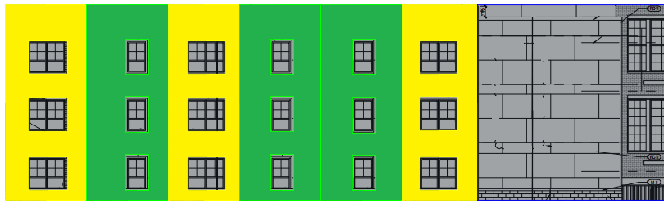 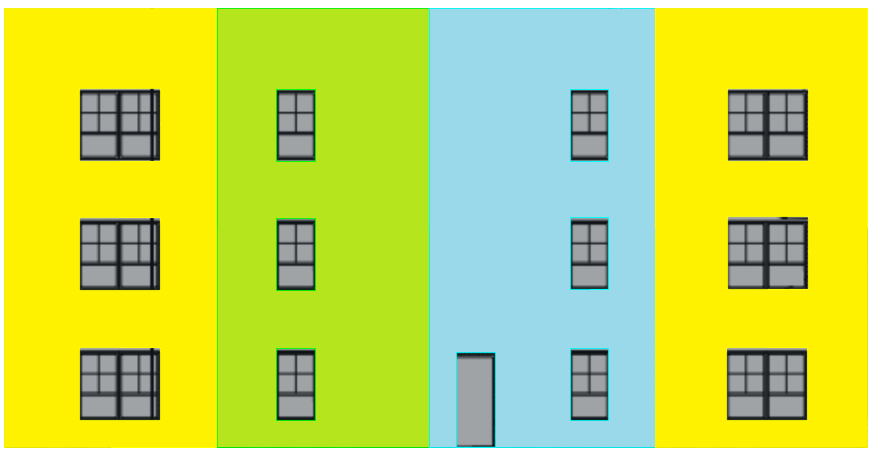 Panel Design:
Consistency & Transportation
Span Building Height
Maximum width 12’
Total 16 precast panels
4 different panel types
North
East
Created by Jeremy Drummond
Created by Jeremy Drummond
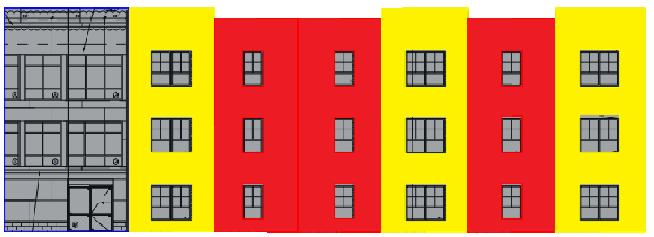 South
Created by Jeremy Drummond
April 14, 2015
Panel Implementation
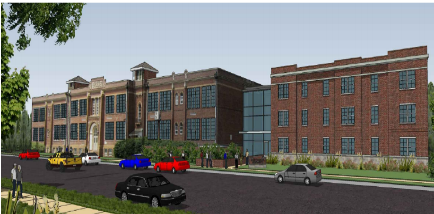 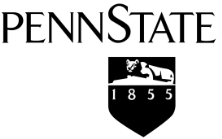 The Duffy School
Addition & Renovation
Jeremy Drummond │ Construction Option
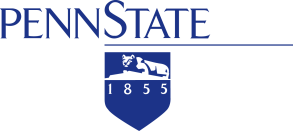 Site Layout:
Presentation Outline:
I. Introduction
II. Project Overview
III. Analysis #1: Virtual Mockups
In-Place vs. Virtual Mockups
Virtual Mockup Development
Virtual Mockup Implementation
Conclusion & Recommendation
IV. Analysis #2: Façade Prefabrication
Current vs. Prefabricated Façade
Mechanical Breadth Analysis
Schedule, Cost & Site Logistics
Conclusion & Recommendations
V. Analysis #3: Revaluating Composite Slab
Lightweight vs. Normal Concrete
Structural Breadth Analysis
Project Impacts
Conclusion & Recommendations
VI. Final Recommendations
VII. Acknowledgements
Presentation Outline:
I. Introduction
II. Project Overview
III. Analysis #1: Rooftop Solar Panels
IV. Analysis #2: Historical Requirements
V. Analysis #3: Prefab Exterior Walls
Current vs. Prefabricated Façade
Panel Design
Panel Implementation
Conclusion & Recommendations
VI. Final Recommendations
VII. Acknowledgements
Cost Implications:
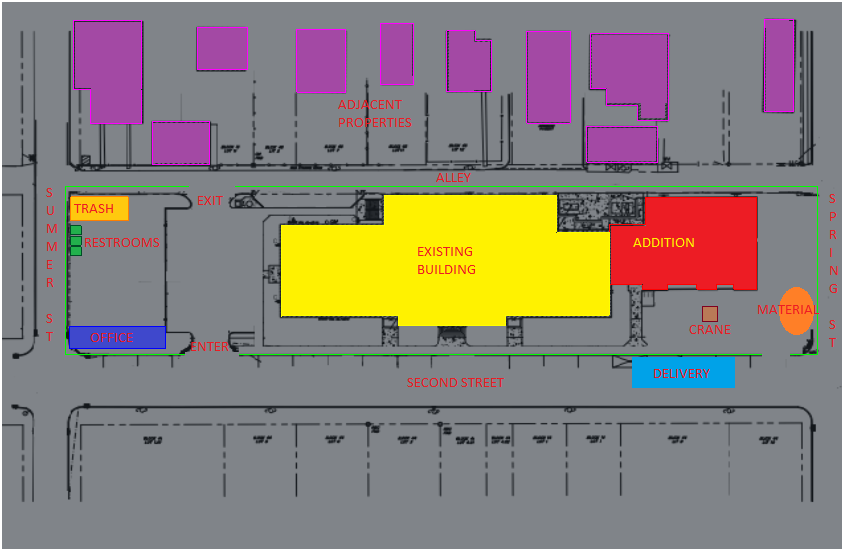 Difference
	+ $72,840
Created by Jeremy Drummond
April 14, 2015
Panel Implementation
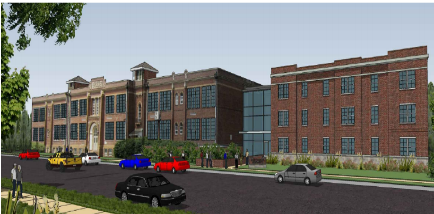 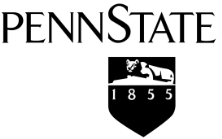 The Duffy School
Addition & Renovation
Jeremy Drummond │ Construction Option
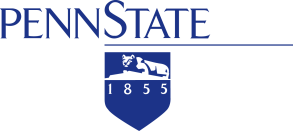 Presentation Outline:
I. Introduction
II. Project Overview
III. Analysis #1: Rooftop Solar Panels
IV. Analysis #2: Historical Requirements
V. Analysis #3: Prefab Exterior Walls
Current vs. Prefabricated Façade
Panel Design
Panel Implementation
Conclusion & Recommendations
VI. Final Recommendations
VII. Acknowledgements
Final Conclusions:
16 Architectural Precast Panels
Schedule Reduction = 15 Days
Implementation Cost = $72,840 

Recommendation:
Not in owner’s best interest to pursue
Increased cost and planning for implementation outweigh savings in schedule and building performance
Cost Implications:
Implement = Additional $6/SF

Interior Components Same
Vapor Barrier, Sheathing & Backup

General Conditions Savings
15 Days = $20,526
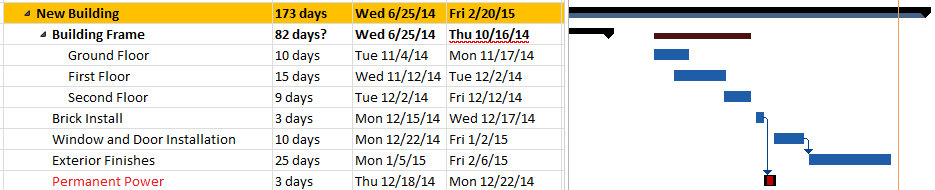 Created by Jeremy Drummond
April 14, 2015
Conclusions
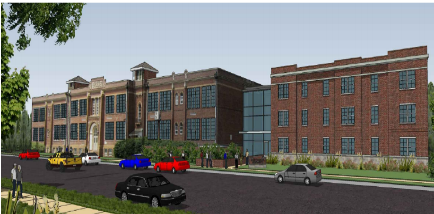 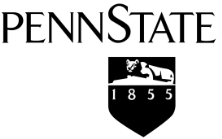 The Duffy School
Addition & Renovation
Jeremy Drummond │ Construction Option
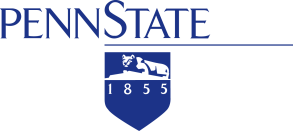 Presentation Outline:
I. Introduction
II. Project Overview
III. Analysis #1: Virtual Mockups
In-Place vs. Virtual Mockups
Virtual Mockup Development
Virtual Mockup Implementation
Conclusion & Recommendation
IV. Analysis #2: Façade Prefabrication
Current vs. Prefabricated Façade
Mechanical Breadth Analysis
Schedule, Cost & Site Logistics
Conclusion & Recommendations
V. Analysis #3: Revaluating Composite Slab
Lightweight vs. Normal Concrete
Structural Breadth Analysis
Project Impacts
Conclusion & Recommendations
VI. Final Recommendations
VII. Acknowledgements
Presentation Outline:
I. Introduction
II. Project Overview
III. Analysis #1: Virtual Mockups
IV. Analysis #2: Façade Prefabrication
V. Analysis #3: Revaluating Comp. Slab
VI. Final Recommendations
VII. Acknowledgements
Analysis 1 │ Rooftop solar Panels 
Implement Rooftop Solar Panels
Save Cost
Help Occupants
Analysis 2│ Historical Requirements
Would hire an historical consultant firm
Reduced Schedule & Planning
Increased upfront Cost
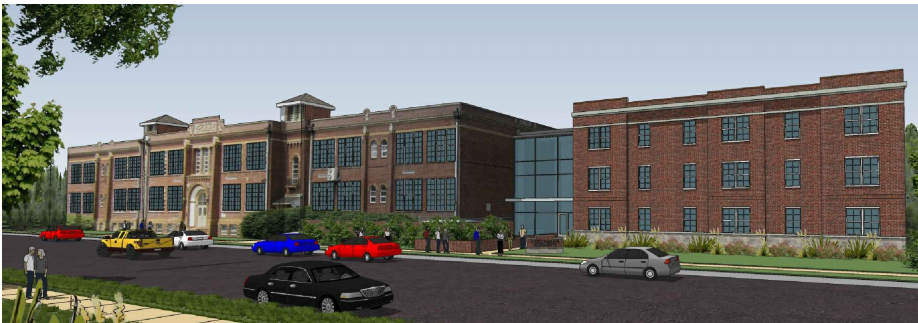 Analysis 3 │ Prefab Exterior Walls
Would not recommend the prefabrication of the building’s facade
Increased Cost & Planning
Reduced Schedule
Provided by Gary Gardner Construction
April 14, 2015
Acknowledgements
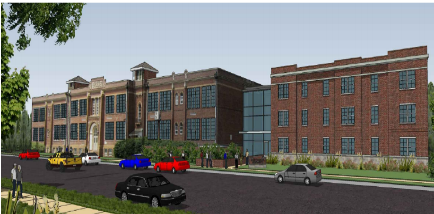 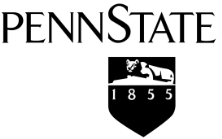 The Duffy School
Addition & Renovation
Jeremy Drummond│ Construction Option
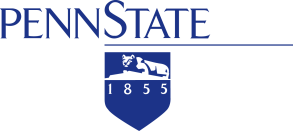 Presentation Outline:
I. Introduction
II. Project Overview
III. Analysis #1: Virtual Mockups
In-Place vs. Virtual Mockups
Virtual Mockup Development
Virtual Mockup Implementation
Conclusion & Recommendation
IV. Analysis #2: Façade Prefabrication
Current vs. Prefabricated Façade
Mechanical Breadth Analysis
Schedule, Cost & Site Logistics
Conclusion & Recommendations
V. Analysis #3: Revaluating Composite Slab
Lightweight vs. Normal Concrete
Structural Breadth Analysis
Project Impacts
Conclusion & Recommendations
VI. Final Recommendations
VII. Acknowledgements
Presentation Outline:
I. Introduction
II. Project Overview
III. Analysis #1: Rooftop solar Panels
IV. Analysis #2: Historical Requirements
V. Analysis #3: Prefab Exterior Walls
VI. Final Recommendations
VII. Acknowledgements
Special Thanks to:
My Family & Friends
Alex Medvesky- Gary F. Gardner
Dominic DeSantis- Gary F. Gardner
Janine Owens- Conifer LLC.
PACE Industry Members
Industry Acknowledgements:
Architectural Engineering     Faculty:
Dr. Chimay Anumba (Advisor)
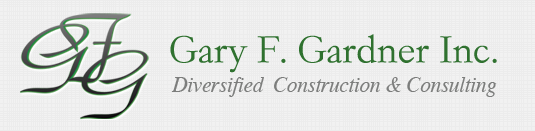 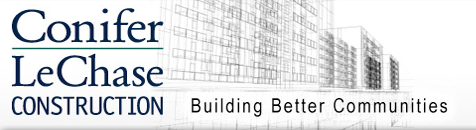 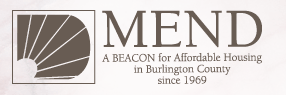 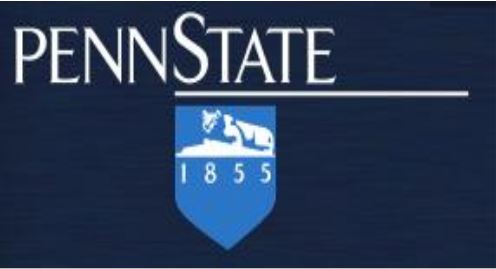 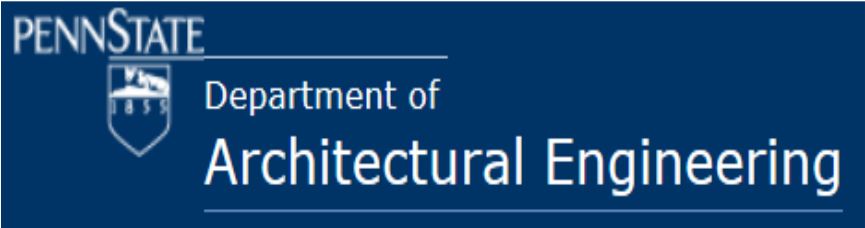 April 14, 2015
Thank You
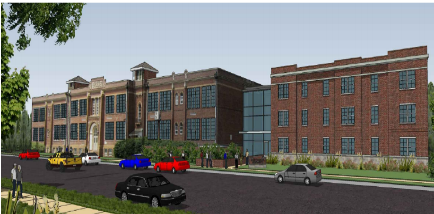 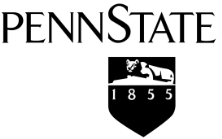 The Duffy School
Addition & Renovation
Jeremy Drummond │ Construction Option
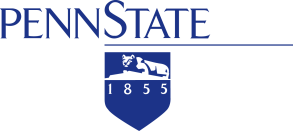 Presentation Outline:
I. Introduction
II. Project Overview
III. Analysis #1: Virtual Mockups
In-Place vs. Virtual Mockups
Virtual Mockup Development
Virtual Mockup Implementation
Conclusion & Recommendation
IV. Analysis #2: Façade Prefabrication
Current vs. Prefabricated Façade
Mechanical Breadth Analysis
Schedule, Cost & Site Logistics
Conclusion & Recommendations
V. Analysis #3: Revaluating Composite Slab
Lightweight vs. Normal Concrete
Structural Breadth Analysis
Project Impacts
Conclusion & Recommendations
VI. Final Recommendations
VII. Acknowledgements
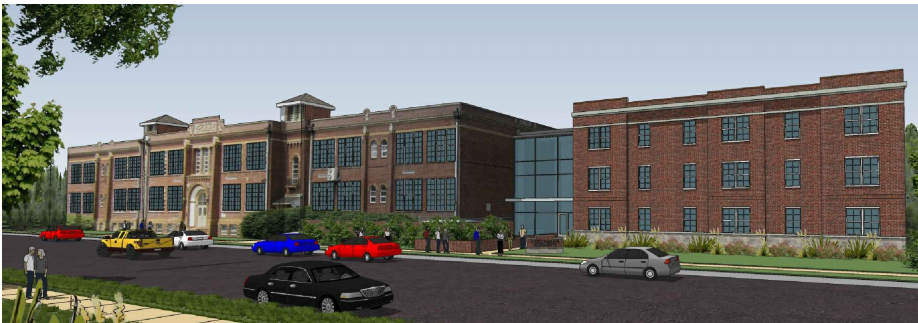 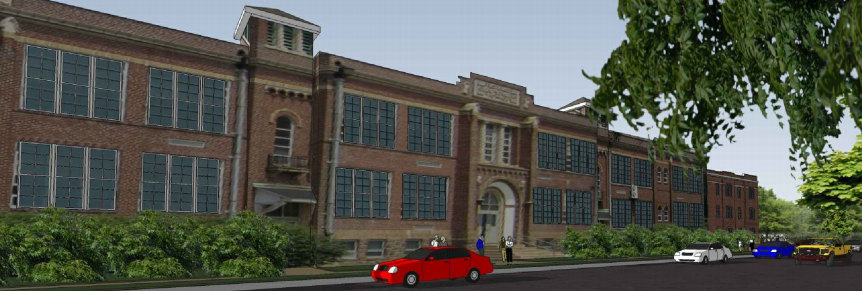 Questions & Comments
Provided by Gary Gardner Construction
Provided by Gary Gardner Construction
April 14, 2015